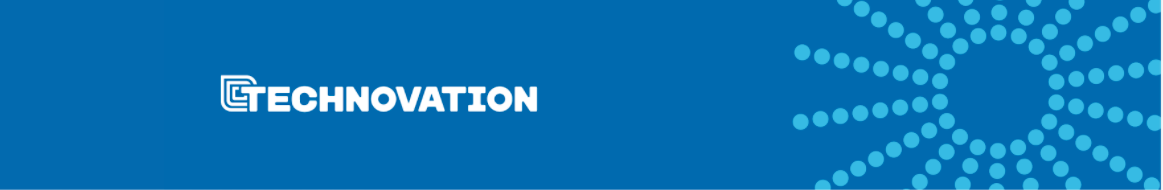 Eine reise durch die ethik
Hier geht es darum, sicherzustellen, dass euer Technovation-Projekt einen ausschließlich positiven Einfluss ausübt und keinerlei Schaden verursacht. 

Macht euch als erstes Gedanken darüber, welche die Interessengruppen (Stakeholder) für euer Projekt sind.
Bitte schreibt eure direkten Interessengruppen auf:
Hinweis: Für wen ist euer Projekt vorgesehen?
Bitte schreibt eure indirekten Interessengruppen auf:
Hinweis: Welche Menschen oder Gruppen könnten durch eure Nutzer:innen oder Projekt beeinflusst werden?
Eure Ethik-Reise beginnt auf der nächsten Seite. Geht das Flussdiagramm durch und beantwortet dabei jede Frage.

Beantwortet jede Frage mit JA oder NEIN und folgt je nach Antwort den Pfeilen. Zeichnet eine Linie entlang der Pfeile, die euren Weg zeigt.

Möglicherweise müsst ihr euch noch einmal Gedanken machen und ein paar Punkte in eurem Projekt überarbeiten. Das ist aber in Ordnung! Das gehört alles zu eurer Ethik-Reise. Der Weg verläuft nicht immer gerade, und es kann sein, dass ihr eure Schritte zurückverfolgen und von vorne beginnen müsst.
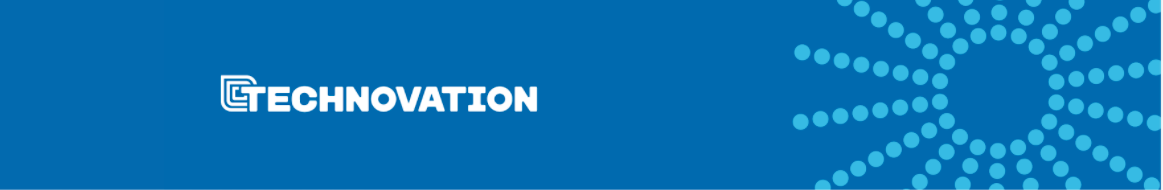 START
Sammelt das das Projekt Informationen zu euren Interessengruppen?
NEIN
JA
Lasst euch von den Interessengruppen das Einverständnis geben, ihre Informationen sammeln zu dürfen.
Wissen eure Interessengruppen, dass Informationen über sie gesammelt werden?
NEIN
JA
Habt ihr das Einverständnis der Interessengruppen, um diese Informationen zu sammeln?
NEIN
JA
Macht euch nochmals Gedanken dazu, welche Informationen benötigt werden und wie ihr sie schützen könnt.
Was passiert, falls diese Informationen gestohlen werden sollten?
JA
Beinhalten diese Informationen personenbezogene Daten?
NEIN
Sind alle Informationen, die euer Projekt verwendet, vollständig?
JA
Woran erkennt ihr das?
Kontrolliert alle eure Informationsquellen, um sicherzugehen, dass sie alle richtig sind!
Bitte hier ausfüllen:
Seid ihr mit der Genauigkeit der Informationen einverstanden?
NEIN
JA
Weiter zur nächsten Seite
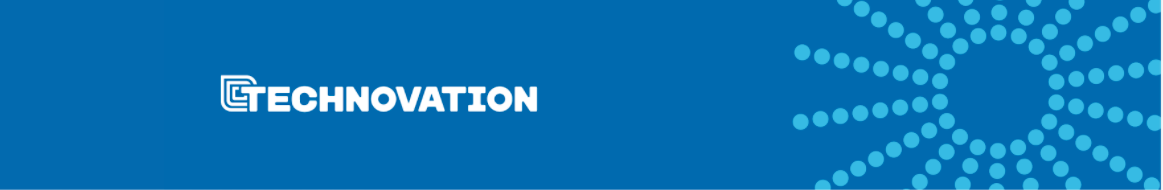 Weiter
Könnten Angaben oder Hinweise, die ihr in eurem Projekt gebt, euren Interessengruppen schaden?
Lasst euch von Expert:innen zu jedem Hinweis oder Angabe, die ihr in eurem Projekt macht, beraten. Angaben, bei denen ihr euch nicht ganz sicher seid, ob diese richtig sind, solltet ihr entfernen.
JA
NEIN
NEIN
Seid ihr sicher?
Geht zurück und schaut euch den Aufbau des Geräts an. Überlegt euch, wie ihr es für die Nutzer:innen sicher machen könnt.
JA
JA
Könnte die Nutzung des Geräts möglicherweise jemandem schaden?
Handelt es sich bei eurem Projekt um ein Gerät?
JA
NEIN
NEIN
Geht zurück und schaut euch den Aufbau eures Projekts an. Überlegt euch, wie ihr es für jeden, den das Projekt beeinflusst, sicher machen könnt.
JA
Besteht die Möglichkeit, dass das Gerät jemanden schädigt?
Wendet euer Projekt KI an?
NEIN
NEIN
JA
Prüft die Entscheidungen, die euer Projekt trifft. Führt Gespräche mit euren Interessengruppen, um herauszufinden, wie ihr verhindern könnt, dass diese durch euer Projekt zu Schaden kommen.
Ist es möglich, dass Entscheidungen, die von der KI-Lösung getroffen werden, euren Interessengruppen schaden?
JA
NEIN
Habt ihr das KI-Modell mit zuverlässigen und genauen Daten trainiert?
Überprüft euren Trainingsdatensatz, um sicherzustellen, dass er vollständig und frei von Voreingenommenheit ist. Trainiert euer Modell mit einem gesunden Datensatz neu!
NEIN
JA
Bestand bei der Entwicklung des Modells irgendeine Form von Voreingenommenheit?
JA
HURRA!      Euer Projekt hat den Ethik-Test bestanden!
NEIN
NEIN
Seid ihr sicher?
JA